Group 14          C.A.N.E
        Computerized Assistive 
  Near Eyesight
Carlos Diego Arevalo
Becca Englehart
Clement Hall
Davis Hilton
~Carlos Diego Arevalo
An electrical engineering student at the university of central Florida and will be graduating in December 2020. Carlos is employed as an Electrical Designer for Wilson & Girgenti. He hopes to continue his career with Wilson & Girgenti and take the FE in the near future.
~Becca Englehart
A senior at the University of Central Florida and will be graduating in December 2020 with a Bachelor of Science degree in Computer Engineering.
~Clement Hall
A senior at University of Central Florida studying Computer Engineering and will be graduating in December 2020
~Davis Hilton
A senior electrical engineering student graduating from the University of Central Florida in December 2020 with a Bachelor’s of Science degree in Electrical Engineering. He was a CWEP participant for Lockheed Martin and is seeking employment in his field to become an engineer, and will be taking the FE soon after graduating.
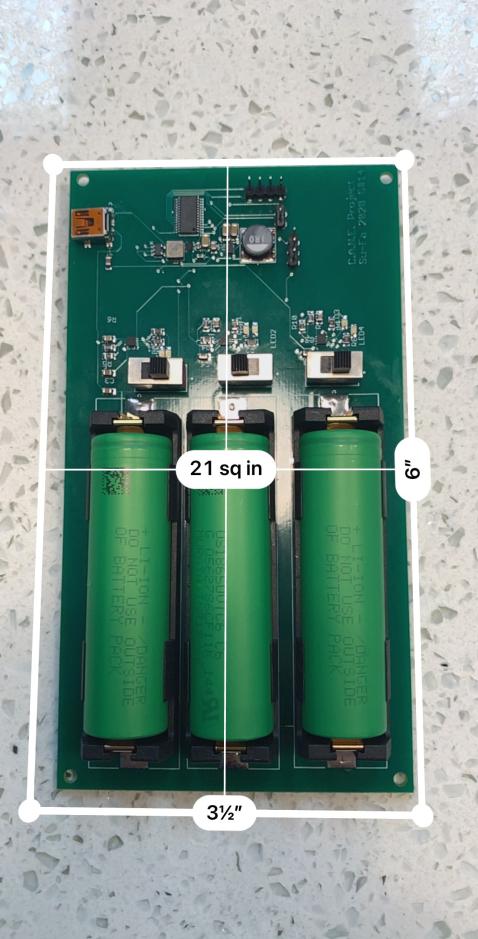 C.A.N.E PCB
C.A.N.E
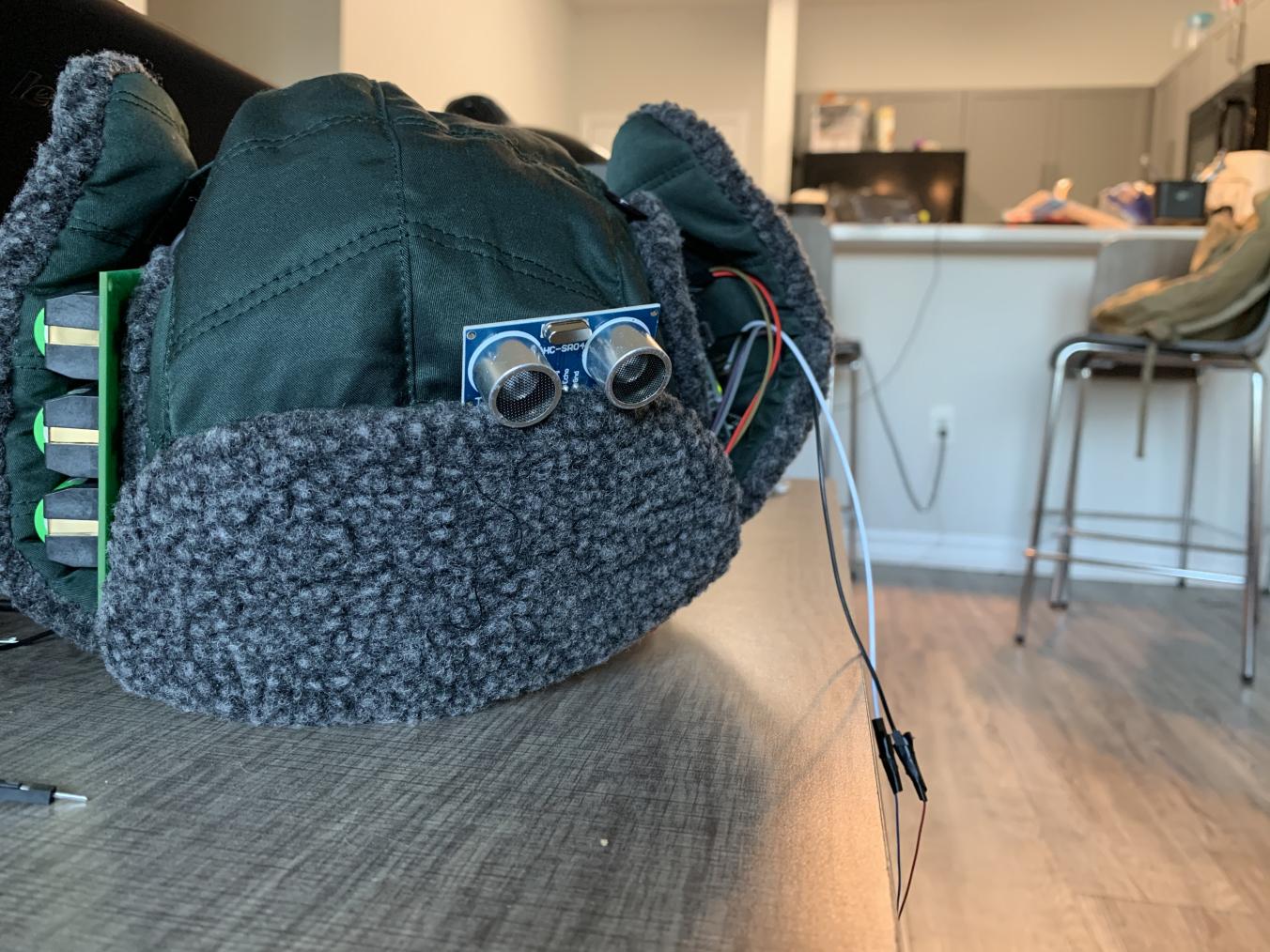 Final Bill of Materials